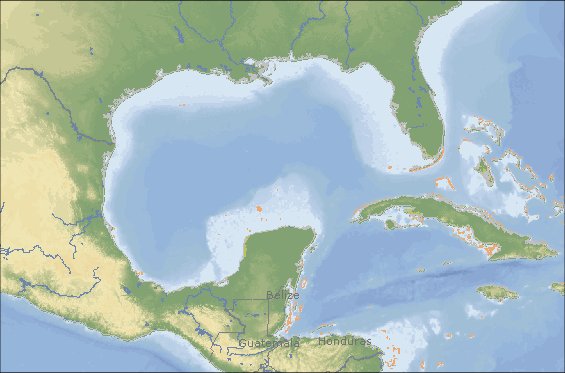 GulfSafe Notification System
1-888-910-GULF
www.gulfsafe.com
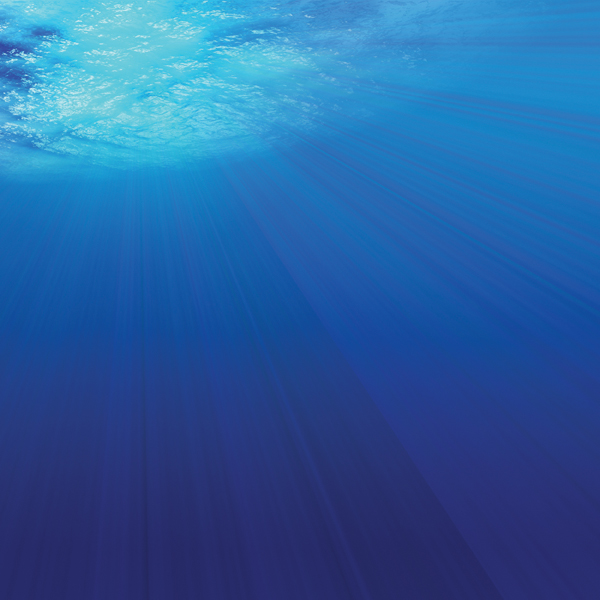 GulfSafe
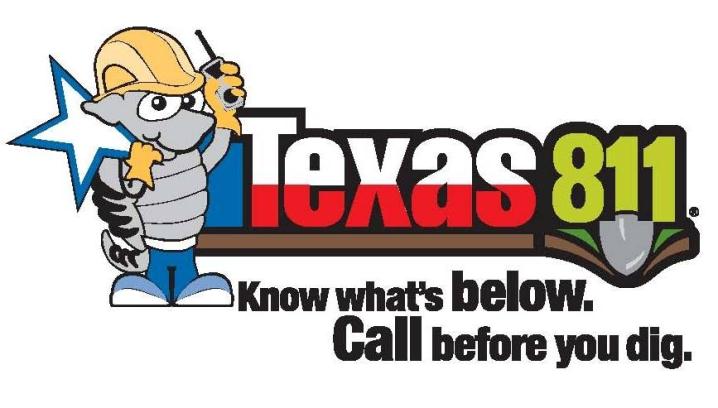 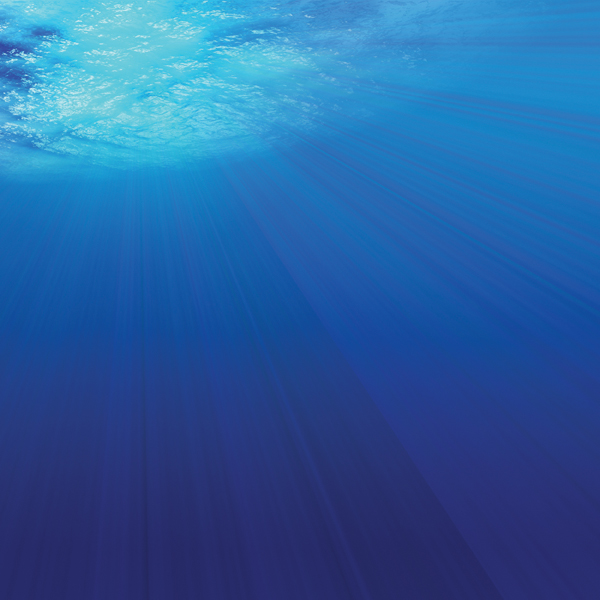 Advocacy Group Perspective
Offshore workers should be afforded the same protections that onshore workers are given.
How can Operators and Regulators justify having thousands of miles of pipelines without a One Call to protect them?
Industry should take environmental protection more seriously.
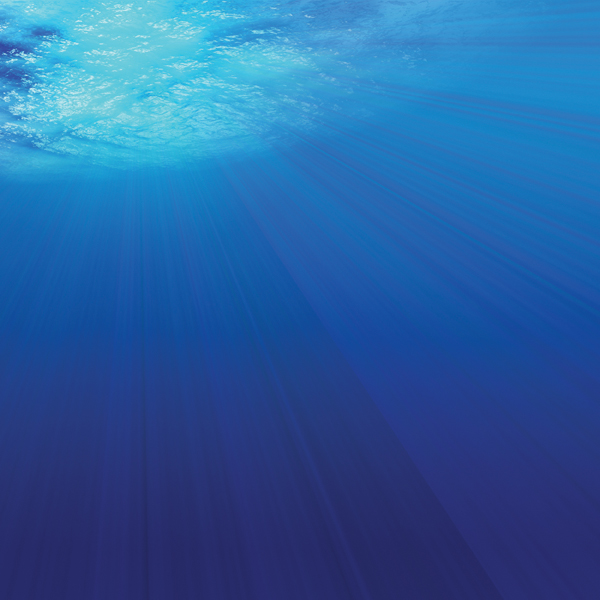 Operators Perspective
Insurance reduction may offset the cost of GulfSafe
Reduce risk, damages, releases, repair cost.
Improve industry image.
Improve communication, verifiable communication. 
Worker Safety
Improves Protection for the Environment
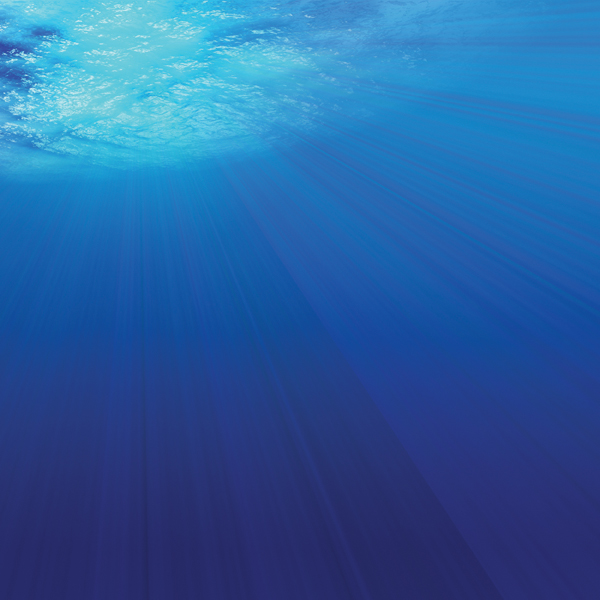 Government Perspective
Can be a tool to meet current notification requirements of working within 500 feet of another facility.  Notifications through GulfSafe are verifiable.
Existing processes are working?
Encourage any attempts at improving safety.
May help insure consistent production (Royalties)
Reduce releases thereby protecting the environment.
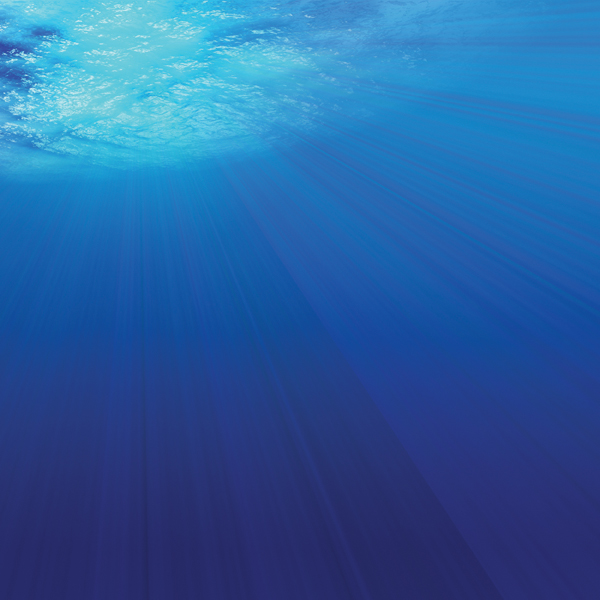 Why GulfSafe?
Provides one seamless system from State to Federal Waters
Cost Effective Process
Data is updated weekly, daily if necessary.
Engineered to meet the demands of industry for decades to come.
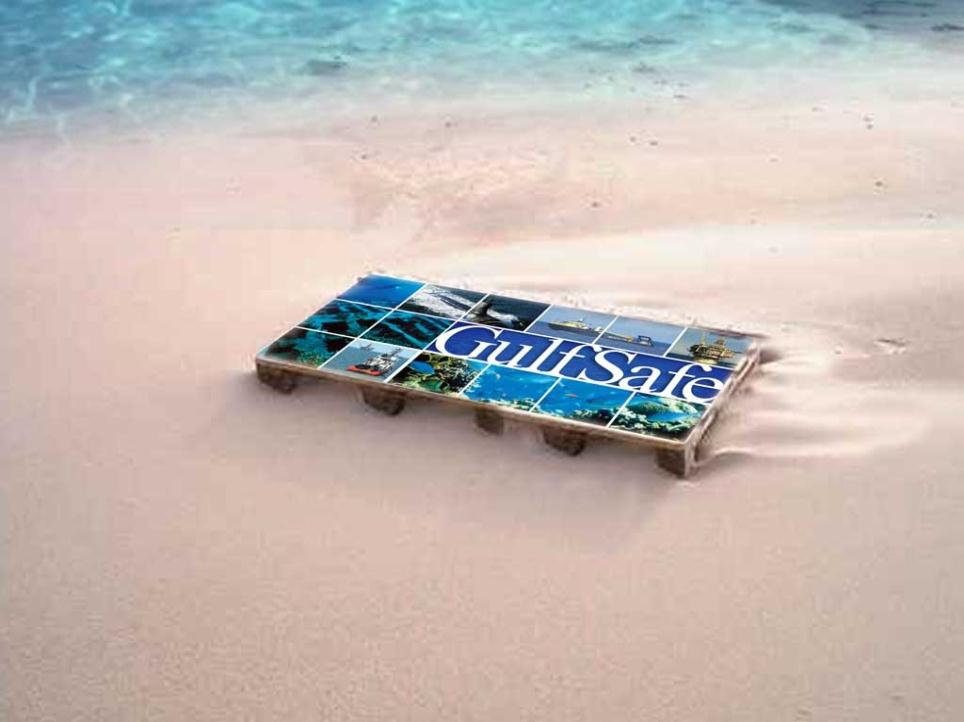 GulfSafe.com
Members
Offshore Oil and Gas Operations
Wind Turbine Electric Generation
Offshore Electric Generation
Sewer and Water for near shore Islands
Long Distance Companies
Miscellaneous and Government Entities
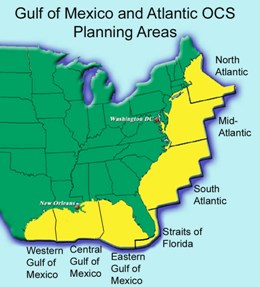 New leases have been Mapped for Virginia and South Carolina Coasts
The system is easily adaptable for the Pacific Coast and Alaska
Working With Other One Calls
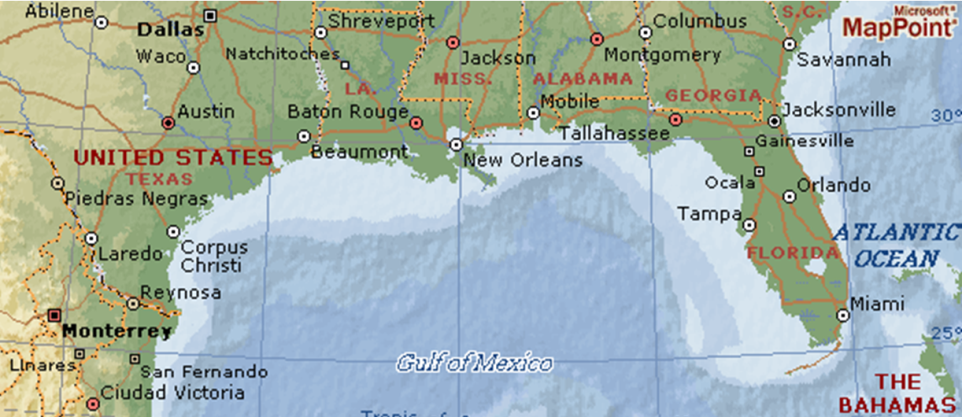 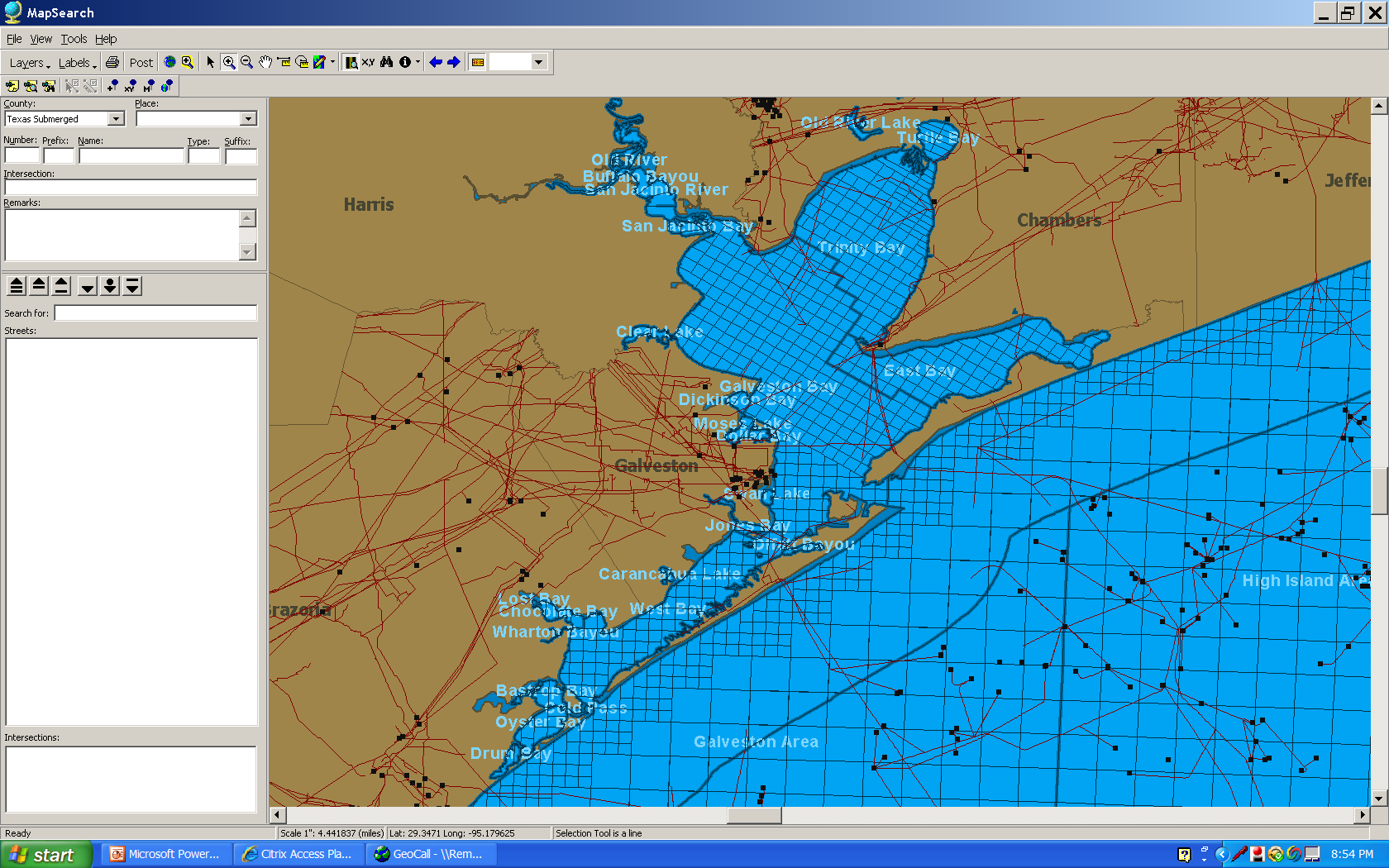 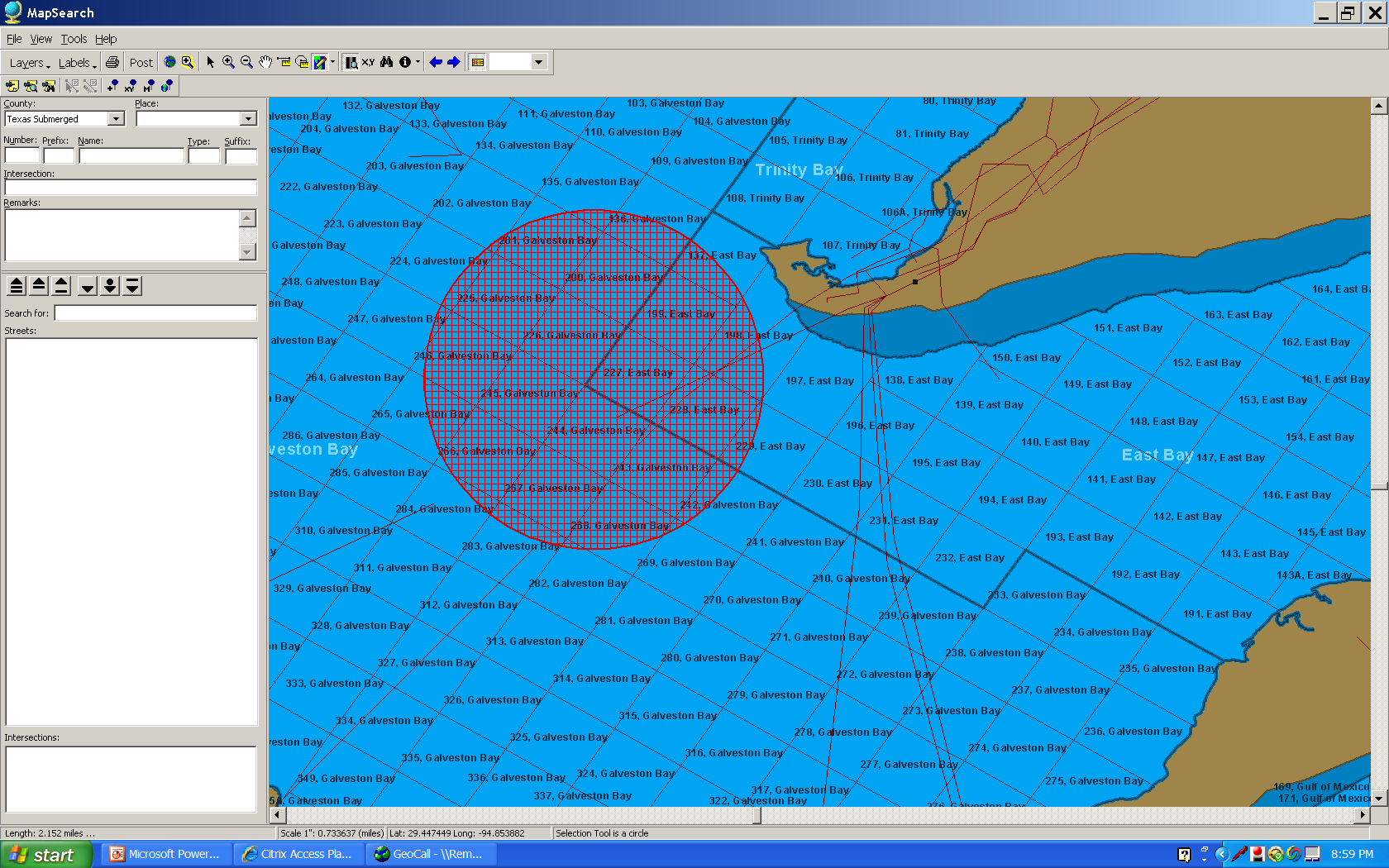 Once GulfSafe becomes rule it could easily and quickly be used by the USCG in oil spill response.
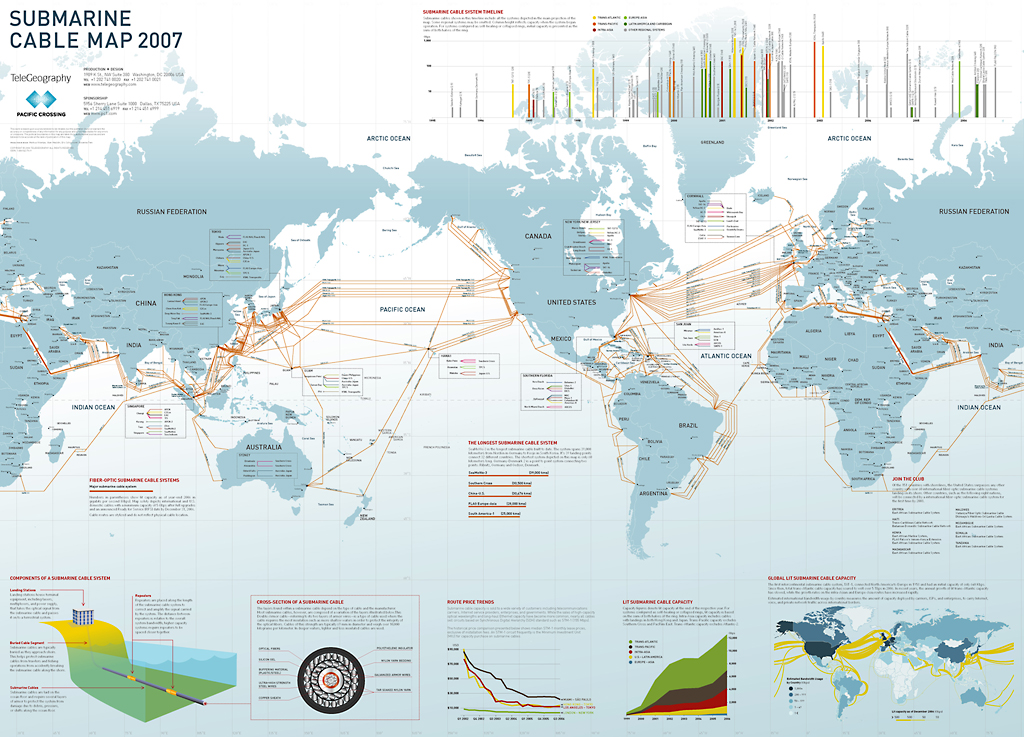 Submarine Cables
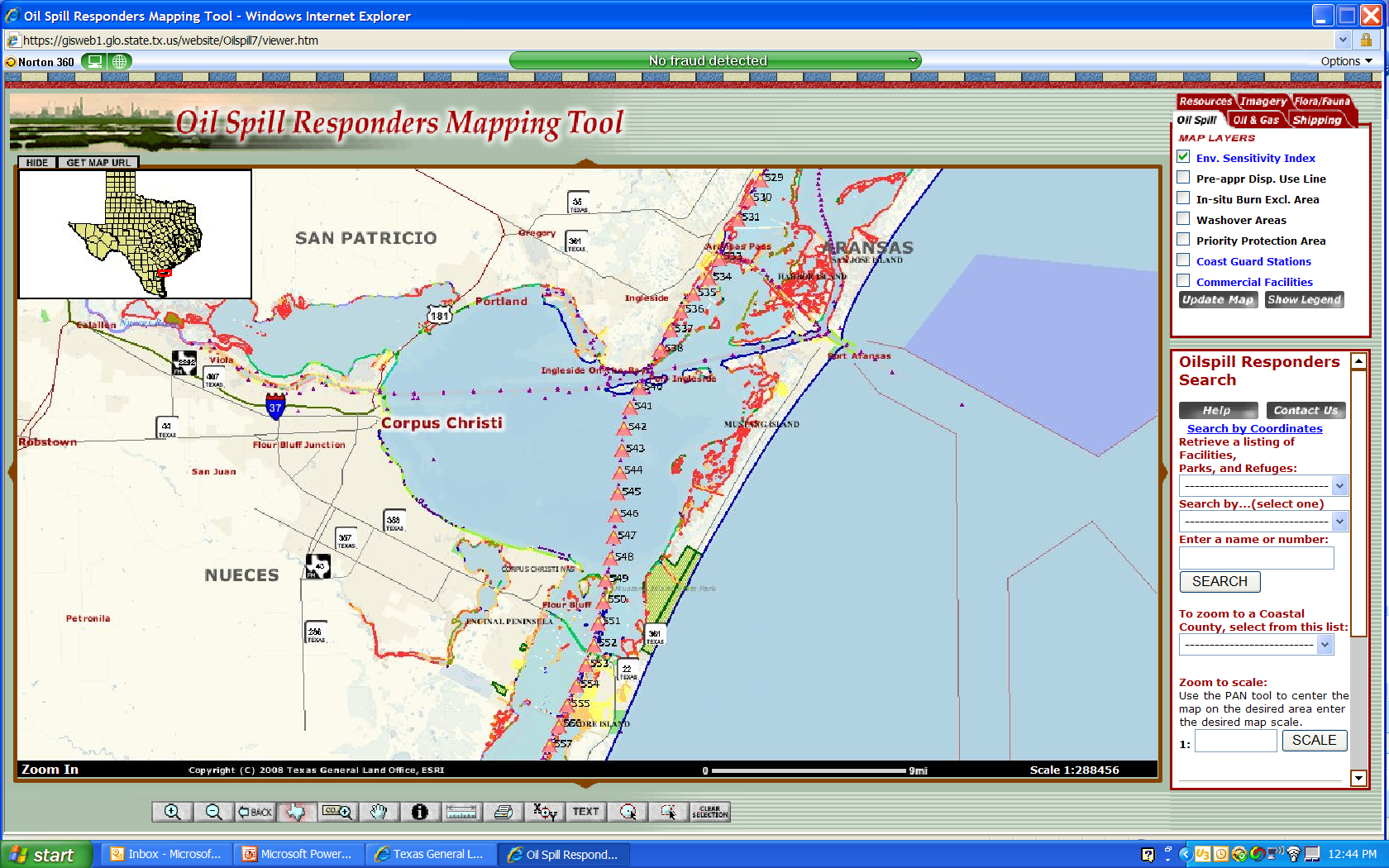 Our Focus will be on Prevention
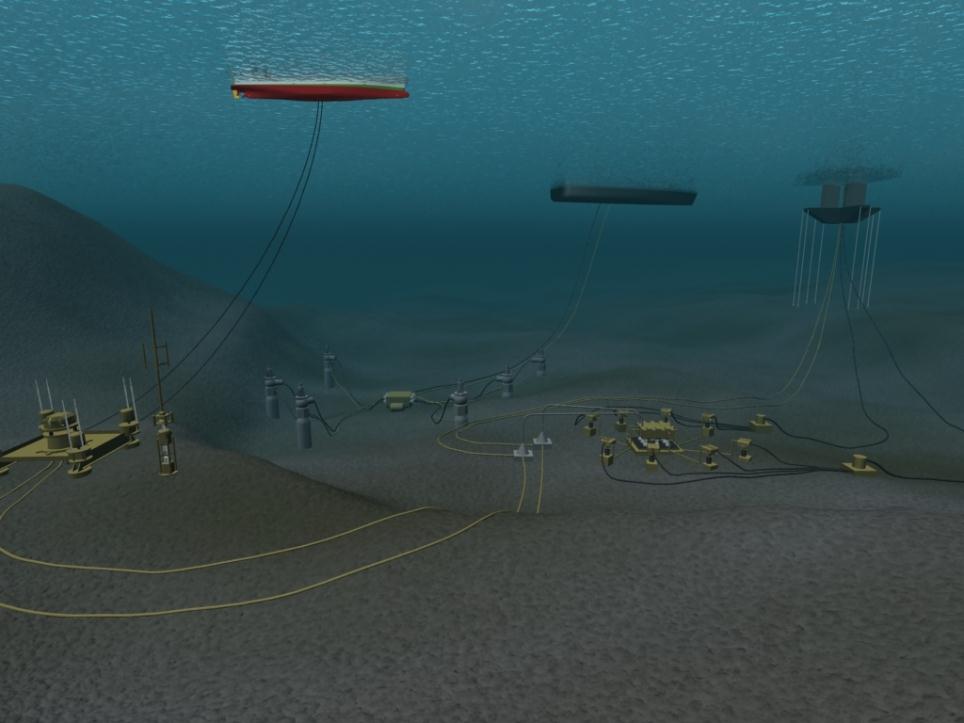 Lines from each platform extend over 18 miles in each direction in extreme instances over 50 miles
Shifting lines and extensive umbilical lines beyond the site of the platform provide and extensive network needing protection
GoM has 27,569 miles of pipeline as of June 2001GoM now has 35,000 miles of pipeline and over 4,000 platforms
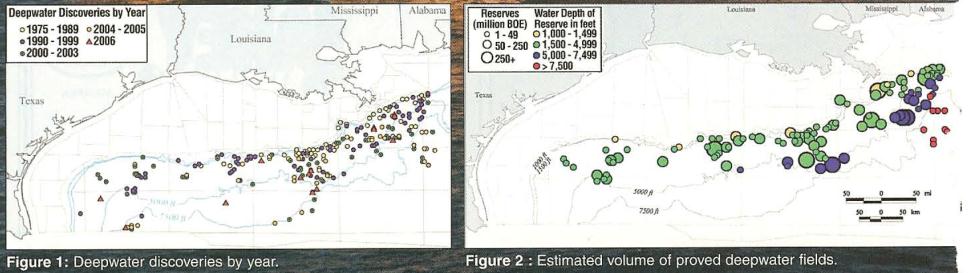 One Damage for every 4,300 miles of pipe annually
One Damage for every 4,300 miles of pipe annually
Onshore 811Offshore GulfSafe.com
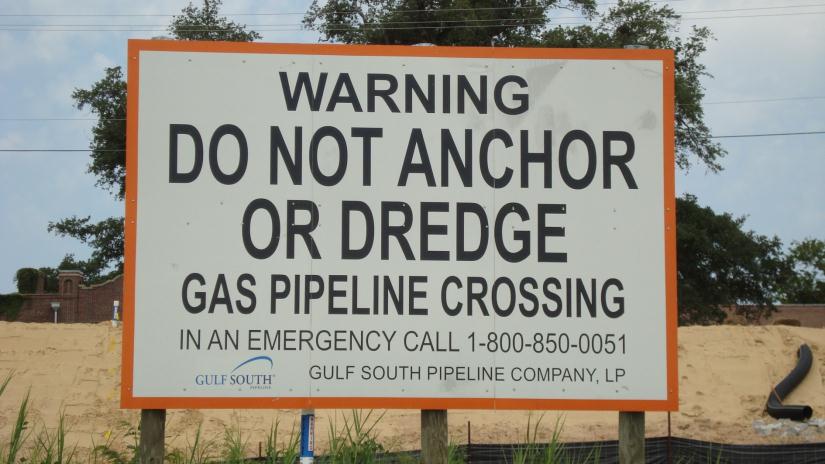 Onshore 811Offshore GulfSafe.com
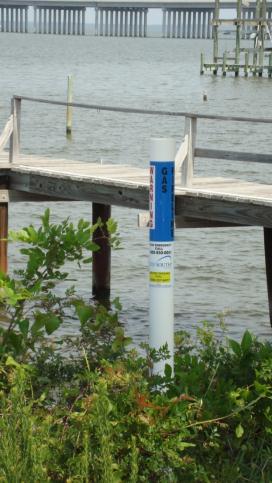 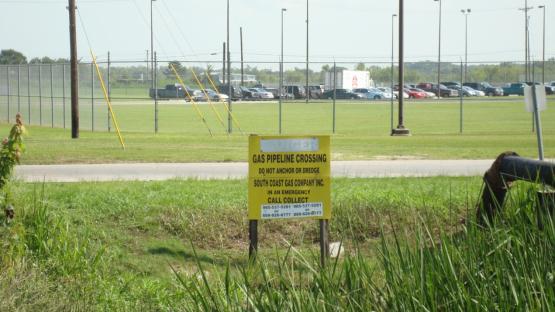 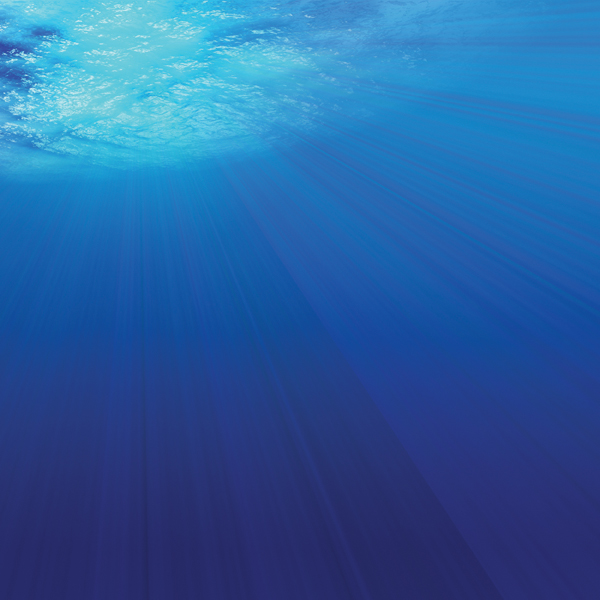 GulfSafe
Notification System needs to be in place before Offshore Drilling is expanded to East or West Coasts

Reassures the public that operators have their safety as a high priority
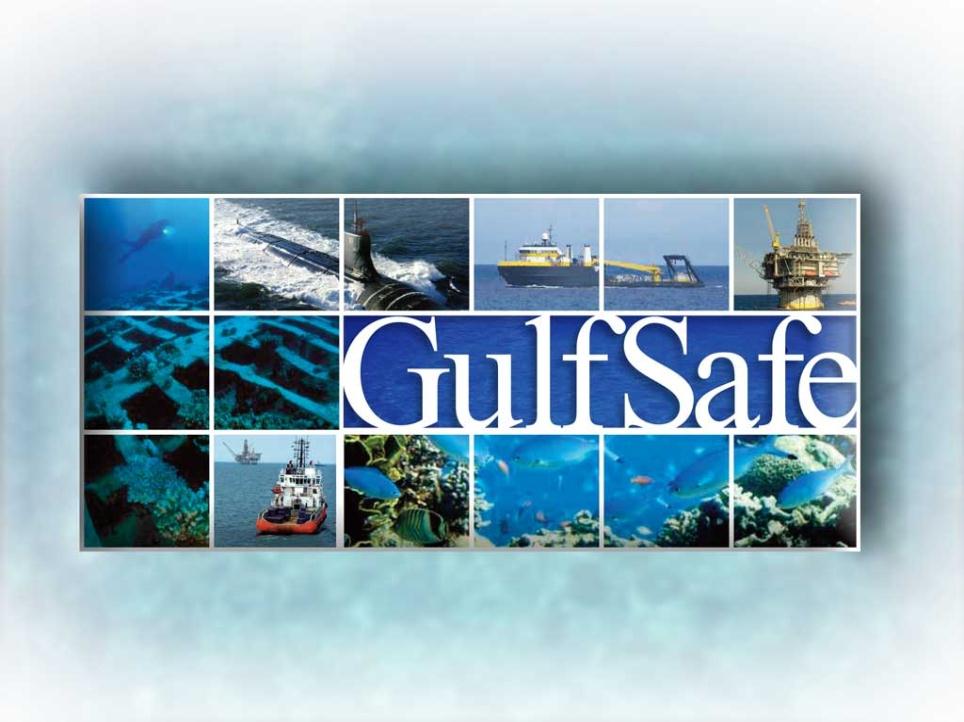 GulfSafe Notification System
Onshore 811 Offshore GulfSafe.com